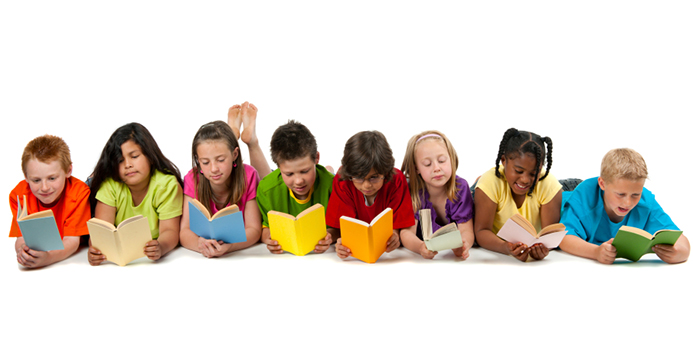 „Kako uspješnije učiti?”
Zora Mlinarević,
školska psihologinja

13.siječnja 2020.
Što je učenje?
proces usvajanje novih znanja, vještina i sposobnosti koje rezultira kvalitetnom i raznolikom primjenom usvojenog u realnom životu.

 Naučiti kako učiti je najvažnija životna vještina.  (Tony Buzan)
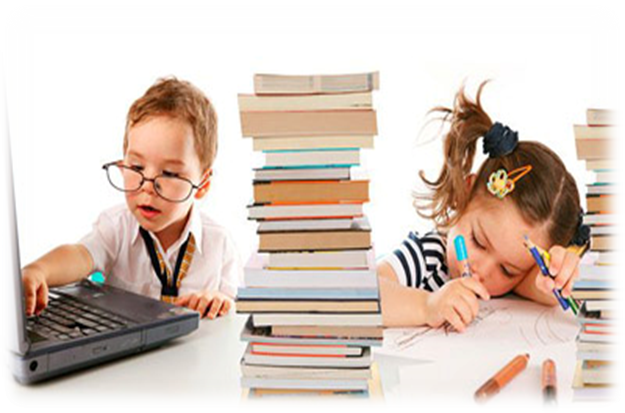 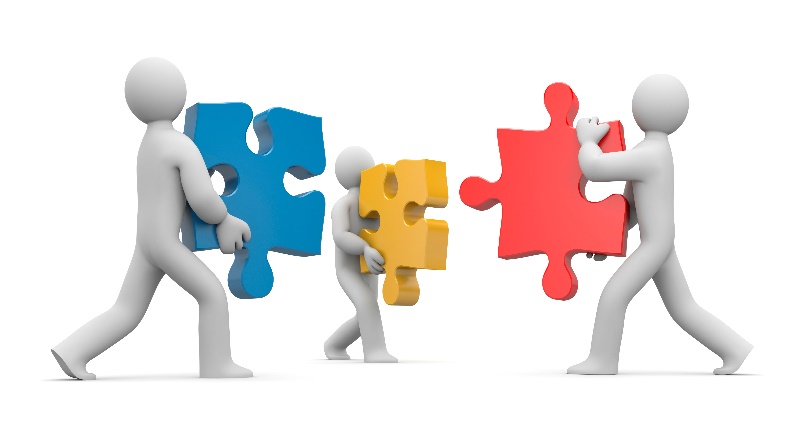 Radionice s učenicima
U petom razredu sviđa mi se…
Novi učitelji, novi predmeti, petak
TZK, Informatika, Sat razrednika
Vjeronauk – naučimo puno mudrih stvari
Razrednik koji nas nasmijava
Super razrednica
Više znanja za naš mozak
Rad u skupinama, Samostalan rad
U petom razredu zabrinut/ta sam za…
Ispite (puno odgovaranja u malom vremenu)
Strah od ispita bez najave
Loše ocjene
Povijest, Matematika
Hrvatski jezik, Engleski jezik
Teško gradivo, tešku torbu
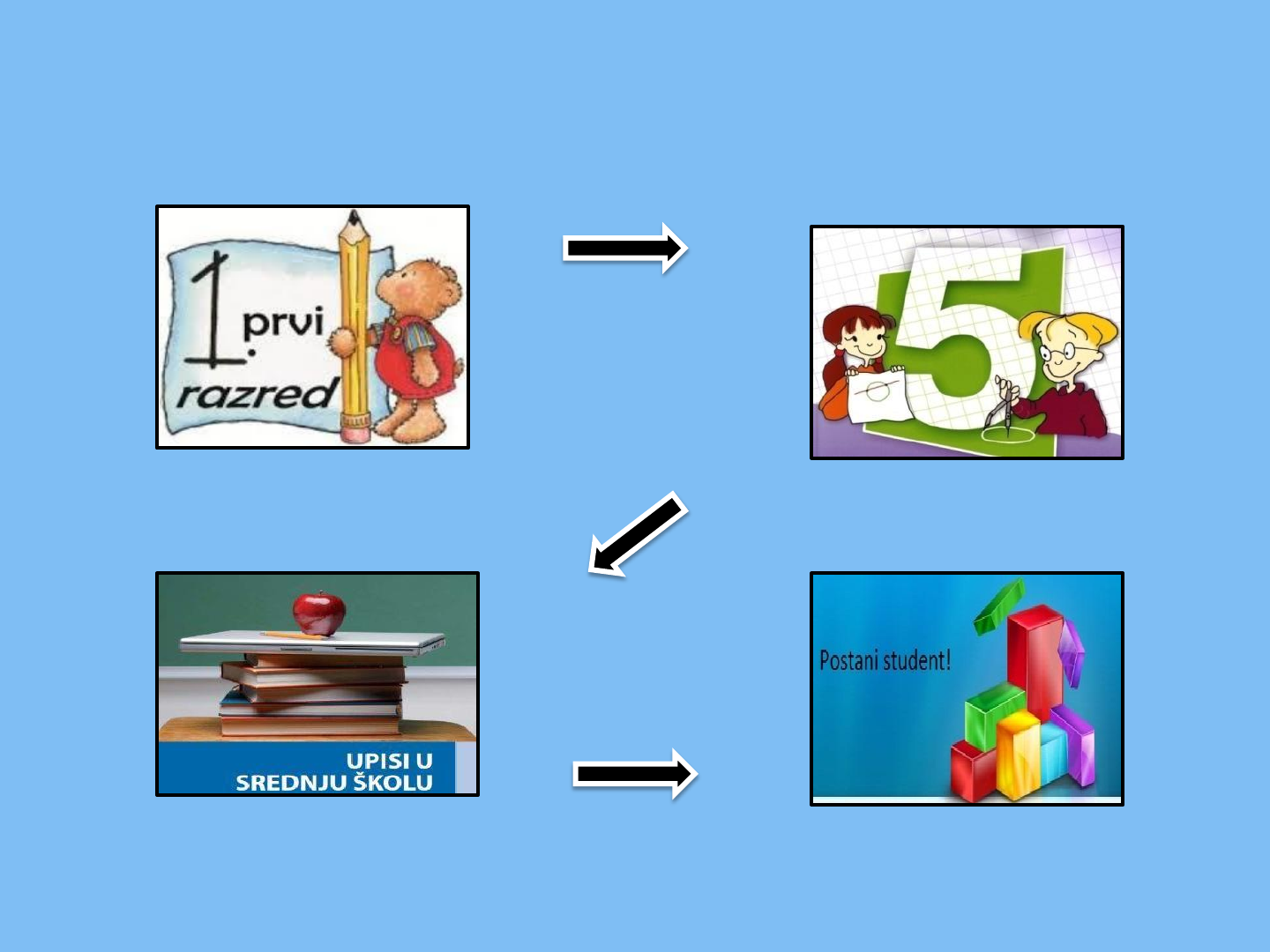 nesigurnost, neugoda, stres…
 burno razdoblje predpuberteta
 istovremeno želja za samostalnošću i ovisnosti o odraslima  (roditeljima i učiteljima)
 važan utjecaj vršnjaka
Prijelaz u 5. razred
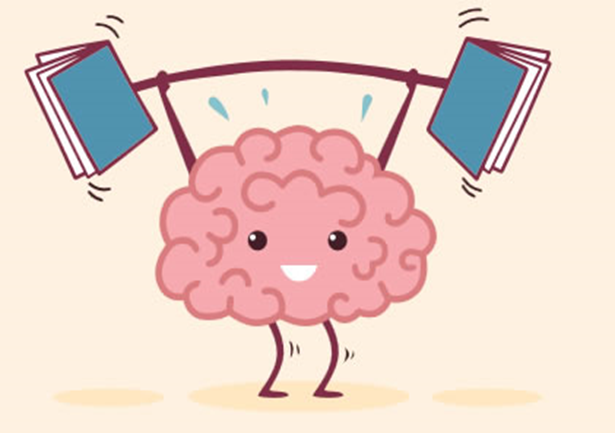 Uspjeh u učenjuovisi o:
Sposobnosti (objašnjavaju samo 25% uspjeha u učenju)
 Znanja i vještine usvojene tijekom razredne nastave
 Motiviranost za učenje
 Radne navike
 Strategije učenja
 Podrška roditelja i učitelja
KAKO RODITELJI MOGU POMOĆI?
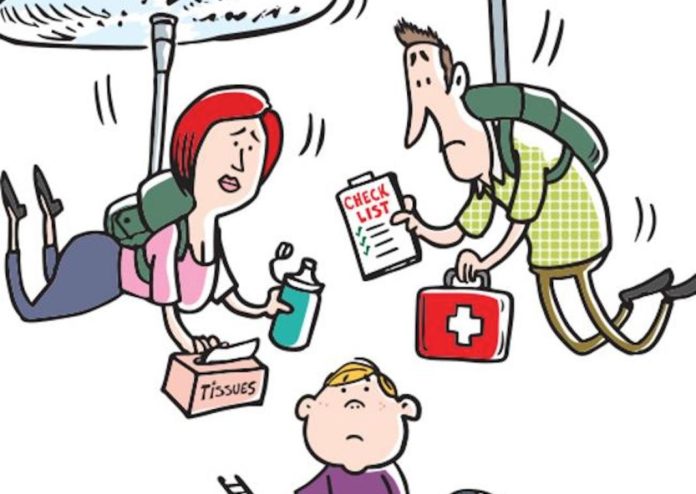 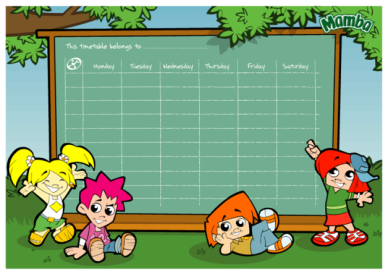 Omogućuje:
 procjenu opterećenosti tijekom tjedna
 planiranje i pravovremeno učenje
 kontrolu učinjenog
Tjedni plan učenja i zadaće
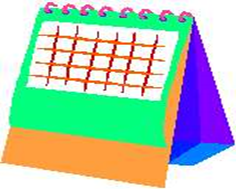 Vrijeme i mjesto učenja
Rutina:
  učiti uvijek u otprilike isto doba dana
   uvijek na istom mjestu
   prozračno i osvijetljeno mjesto

 dogovoriti se s djetetom kada će se pisati domaću zadaću
(po dolasku iz škole, nakon ručka, nakon odmora, nakon slobodnih aktivnosti i sl.)
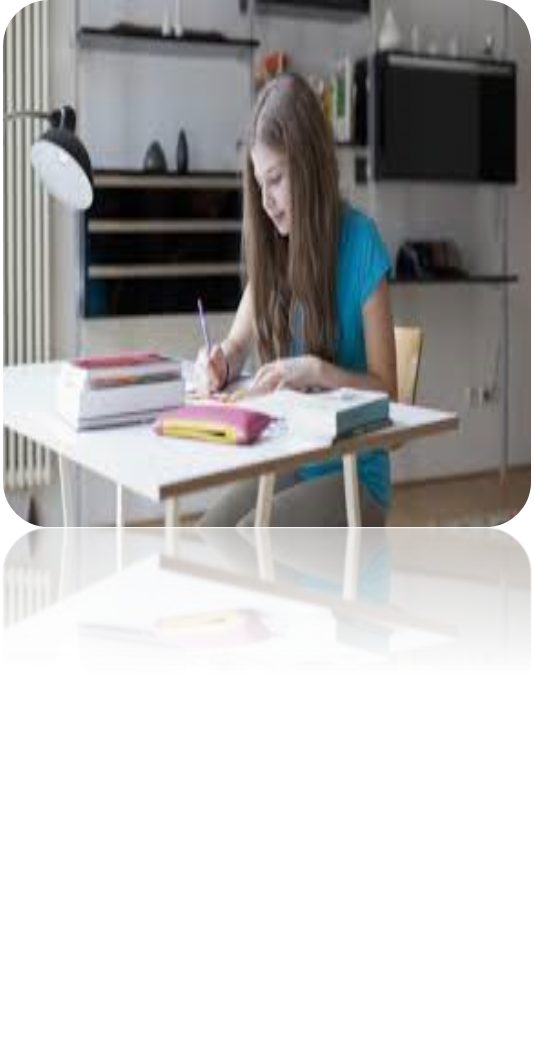 Očekivanja i ciljevi
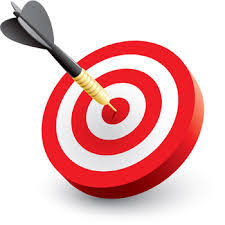 očekivanja trebaju biti dovoljno visoka, ali realna s obzirom na djetetove sposobnosti
“Očekujem od tebe da redovito pišeš zadaće i  svakodnevno učiš.”

 potaknuti dijete da samo postavi ciljeve
         (osjećaj kontrole, samomotivacija)  
 cilj mora biti realan i dostižan
 zapisati ciljeve i tjedno voditi evidenciju o ocjenama
Pomoć u koncentraciji
maknuti iz prostora za učenje sve što bi dodatno otežavalo održavanje koncentracije – časopise, video igrice, TV, radio, kompjuter... 
 savjetovati dijete da nakon svakog odlomka ponovi na glas što je čitalo, da piše sažetke…
 korisno da prvo uči teže i njemu nezanimljivo gradivo
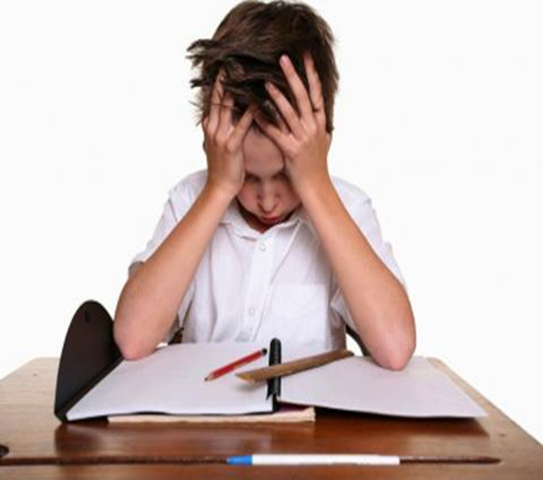 …na tragu izgubljenom vremenu
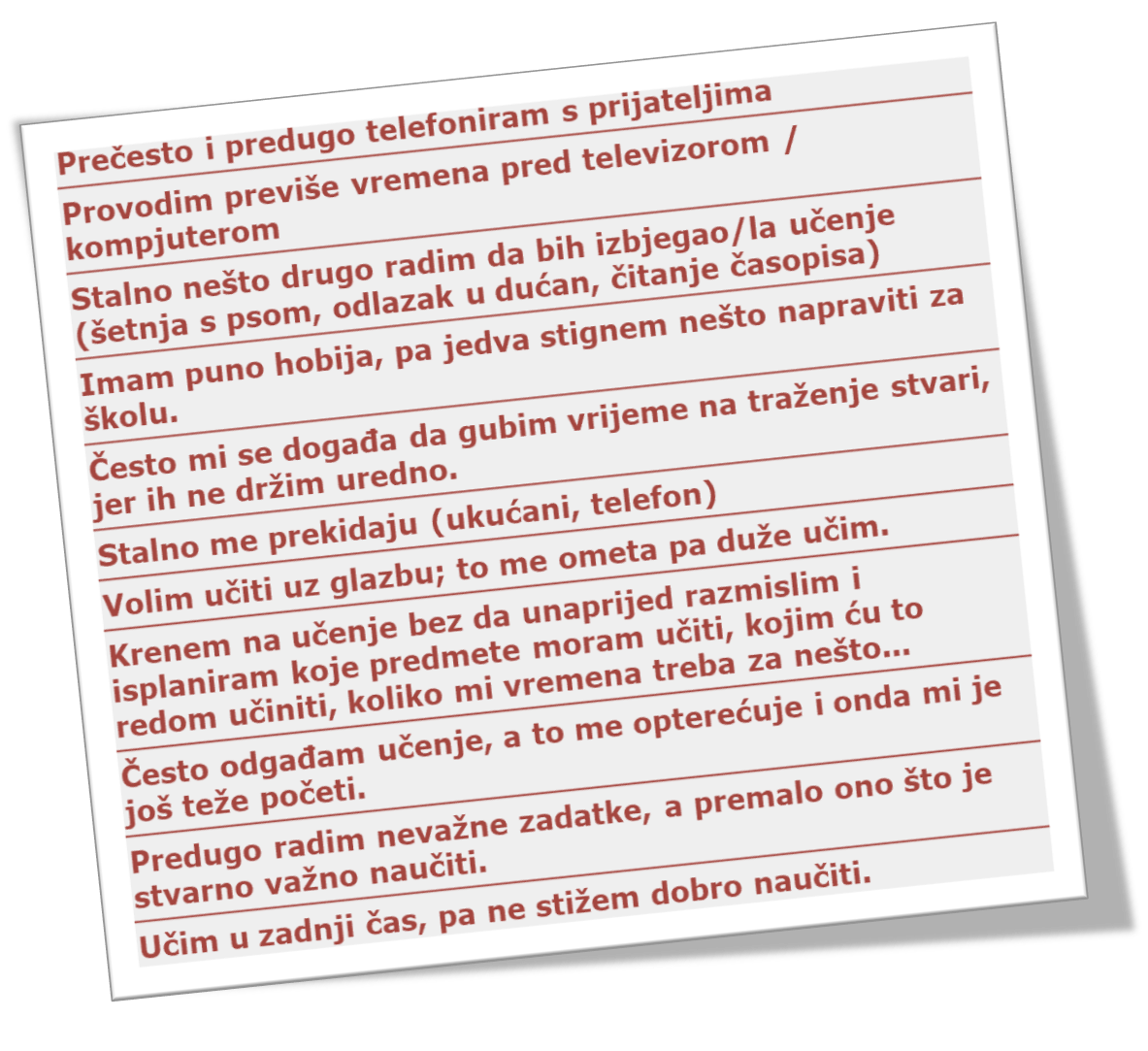 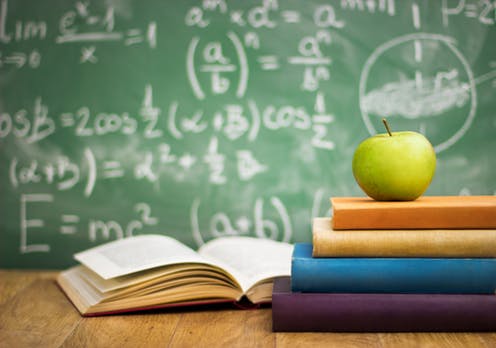 Pomoć u načinu učenja
UČENJE PODIJELITI NA 3 KORAKA:
1. Upoznavanje s gradivom
2. Učenje - poglavlje po poglavlje
3. Ponavljanje
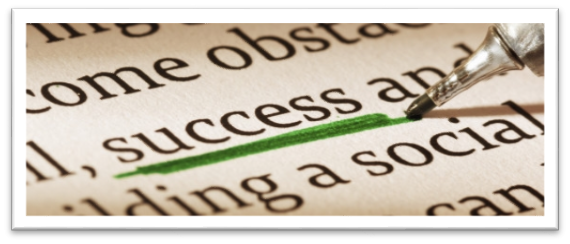 Korisne tehnike
Podcrtavanje bitnih činjenica (pomozite djetetu da uči razlikovati bitne od nebitnih činjenica te da one bitne posebno označava kako bi ih lakše pamtilo)
 Sažimanje (dijete prepisuje samo bitne dijelove iz teksta)
 Vođenje bilježaka (dijete svojim riječima prepričava sadržaj koji uči i na taj način poboljšava njegovo razumijevanje – tablice, umne mape i sl.)
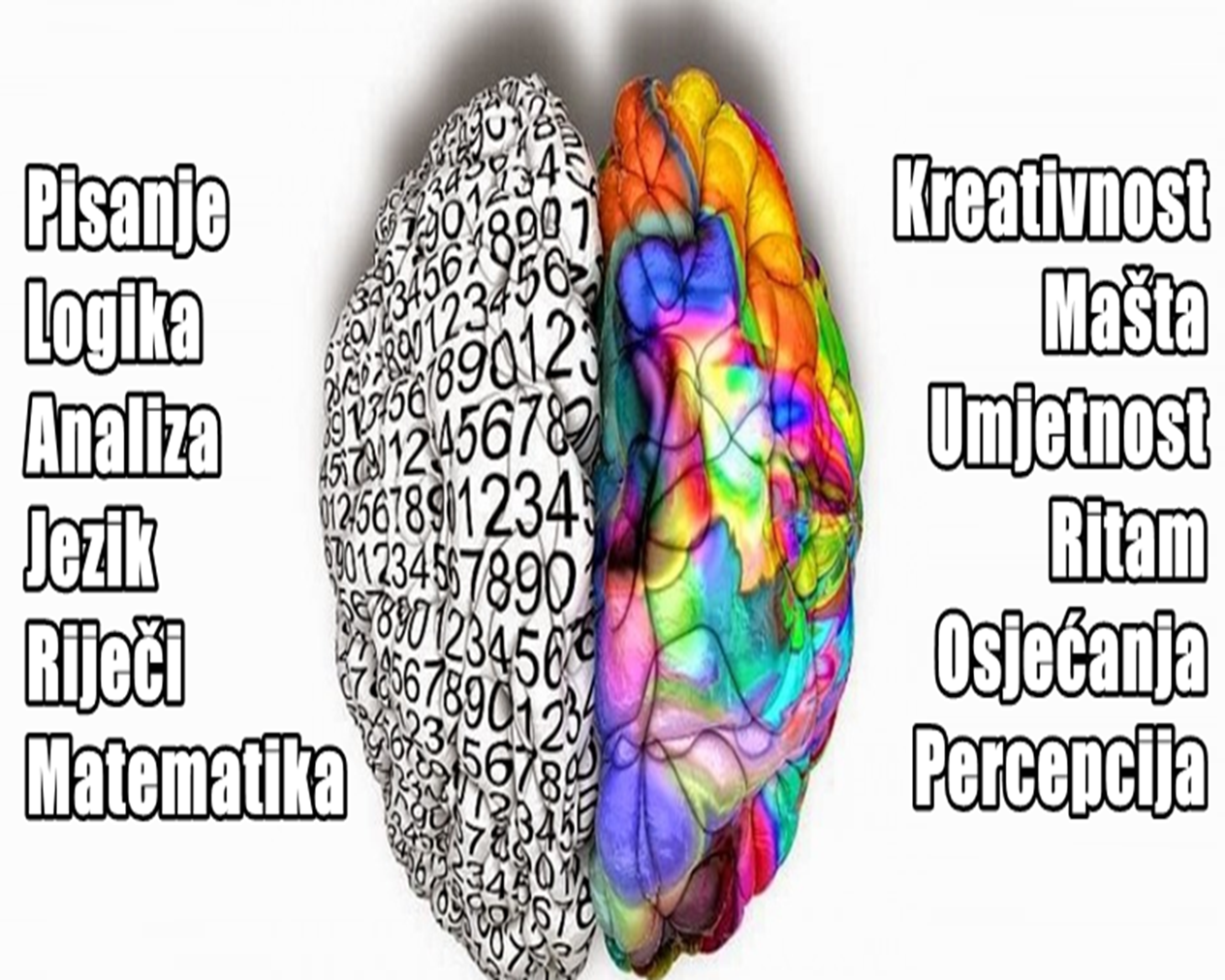 mentalne mape
Mentalne mape pomažu djeci u:
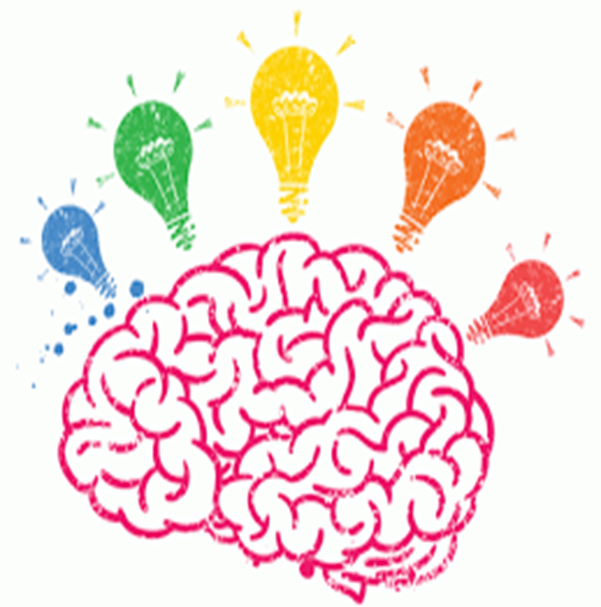 pamćenju podataka
jasnijem i boljem vođenju bilješki
učenju i ponavljanju gradiva
stvaranju ideja
oslobađanju mašte
boljoj koncentraciji i pažnji
boljem uspjehu u školi
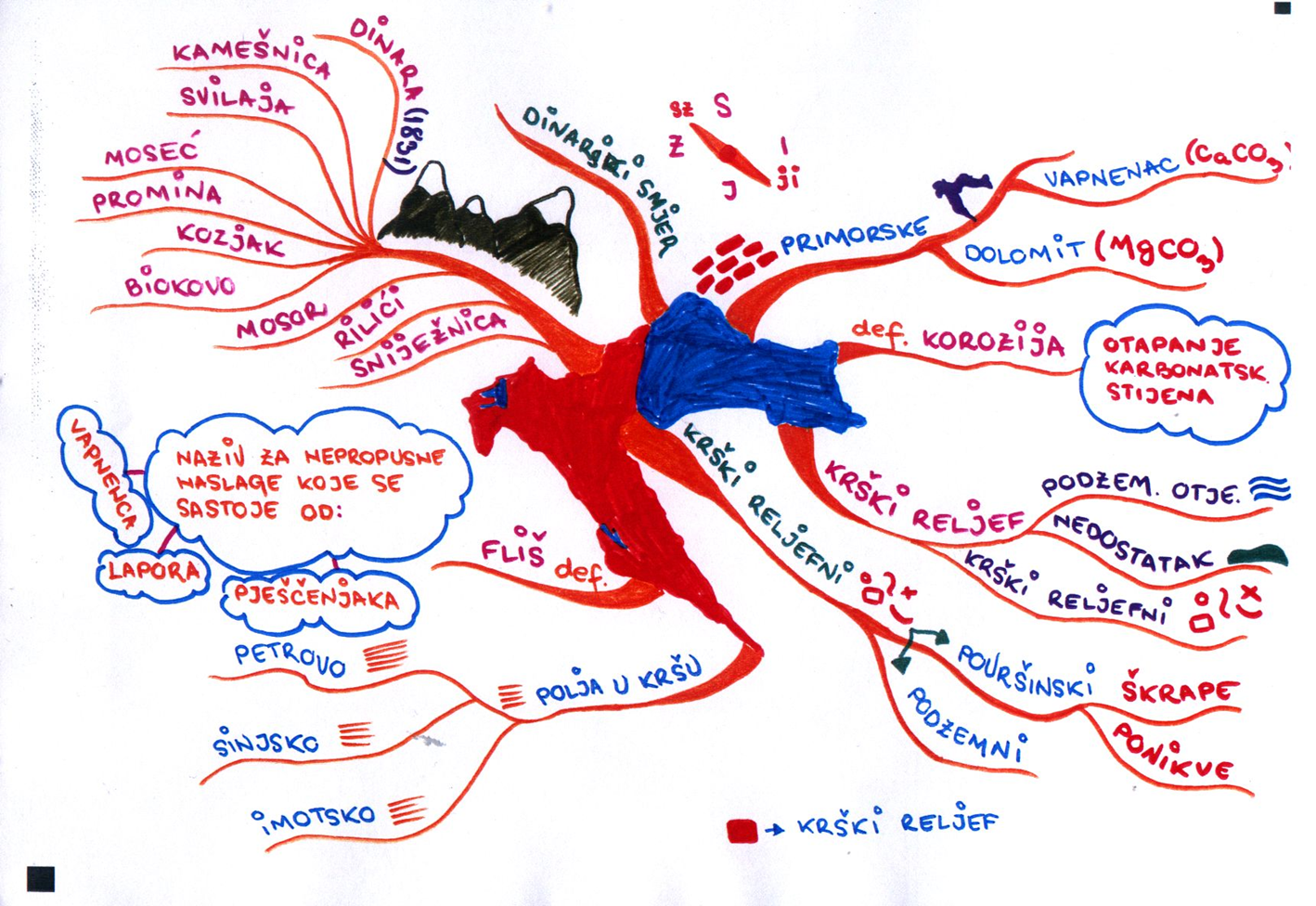 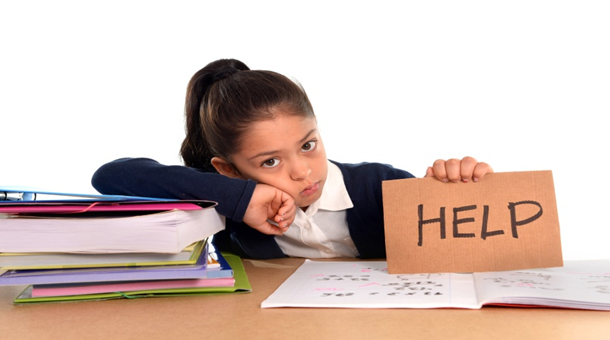 Suočavanje sa neuspjehom
Najčešći izvor stresa u djece školske dobi je školski neuspjeh.
                          (Halstead i sur.,1993.)

 način suočavanja uvelike ovisi o reakcijama roditelja
 djeca misle o svojim sposobnostima onako kako ih procjenjuju njima važne osobe
U istraživanju  suočavanja sa stresom zbog loše ocjene u     školi kod učenika osnovnoškolkse i srednoškolske dobi (Rijavec i Brdar, 1997.) - utvrđeno 7 strategija:

3 strategije usmjerene na problem:
 preuzimanje odgovornosti
 socijalna podrška
 traženje pomoći od roditelja

4 strategije usmjerene na emocije:
 izražavanje ljutnje
 traženje utjehe i zaboravljanje
 neadekvantne rekacije 
 bavljenje drugim aktivnostima
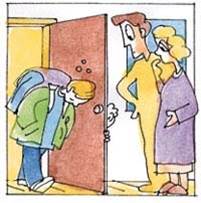 Neka dijete razmisli, predloži i zapiše:
 PLAN učenja kako ocjenu ispraviti (koje gradivo mora naučiti, podjela po danima)
 rok za ispravak 


 djeca niskog samopoštovanja - samokritiziranje
 ne kritizirati dijete kao osobu – komentirati neuspjeh kao rezultat nedovoljnog truda

„Djeci je potrebna ljubav. Osobito onda kada ju nisu zaslužila.“
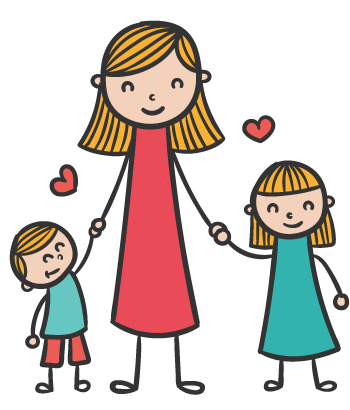 Ne posustati i održavati redovne kontakte sa školom!
 Obratiti pažnju na vlastita očekivanja!
 Ohrabrite ga i pohvalite čak i za male uspjehe!
 Kritizirajte samo ponašanje, a ne njegovu osobnost!
 Hvaliti možemo i ponašanje i osobnost!
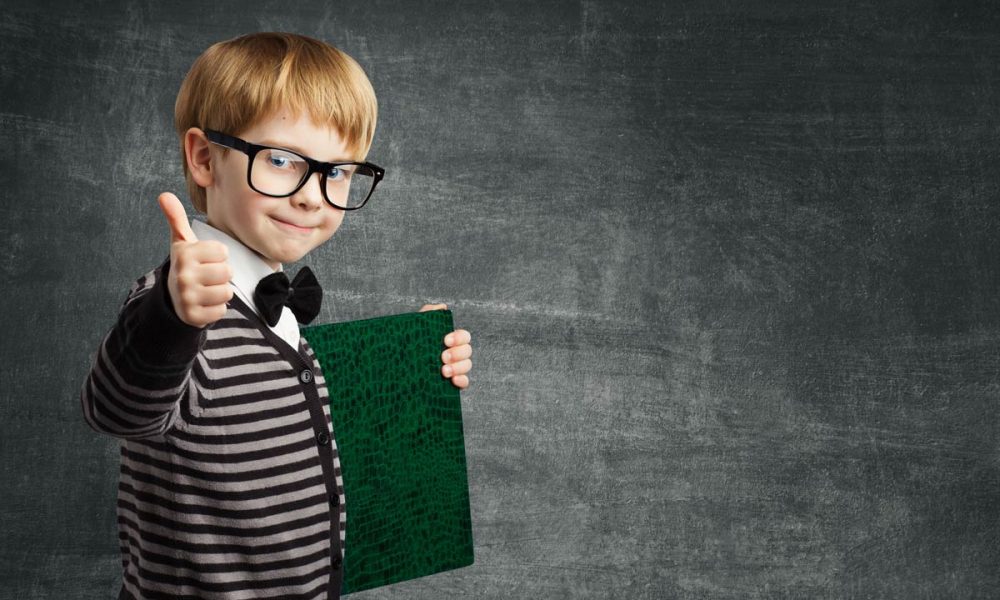 Uspjeh je i kad je dijete zdravo, sretno, dobro odgojeno, iskreno, suosjećajno, ima samopouzdanje, prijatelje, smisao za humor…
Preporučena literatura:
Brajković, S. i Živković, Ž. (2001). Ja to mogu. Osijek: Nansen    Dijalog Centar
 Buljan – Flander, G., Katalinić, V., Azenić, I. Mali savjeti za uspješno učenje.Hrabri telefon: Zagreb.
 Dryden, G.,Vos, J. (2003.): Revolucija u učenju.
 Rijavec, M. I Miljkovć, D. (2004). Vodič za preživljavanje u školi.  Zagreb:IEP
 Jensen, E. (2005). Poučavanje s mozgom na umu. Zagreb: Educa.
 Vizek-Vidović, V. i dr. (2003). Psihologija obrazovanja. Zagreb: IEP – VERN
 Willis, M. i Hodson Kindle, V. (2004).Otkrijete stil učenja vašeg djeteta. Ostvarenje: Lekenik
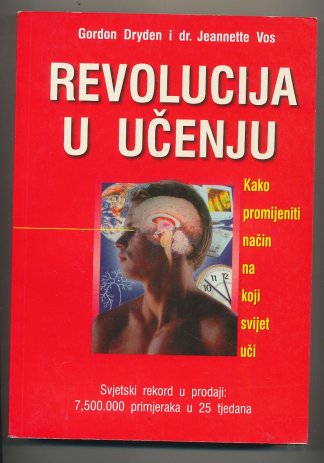 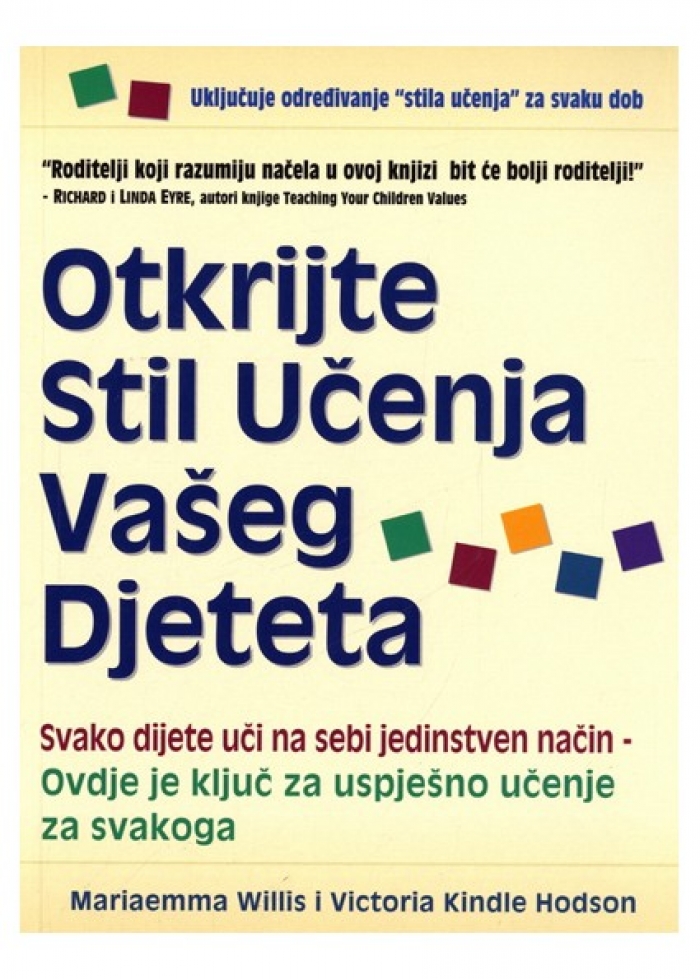 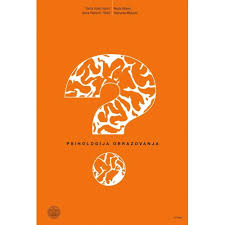 Hvala na pažnji!
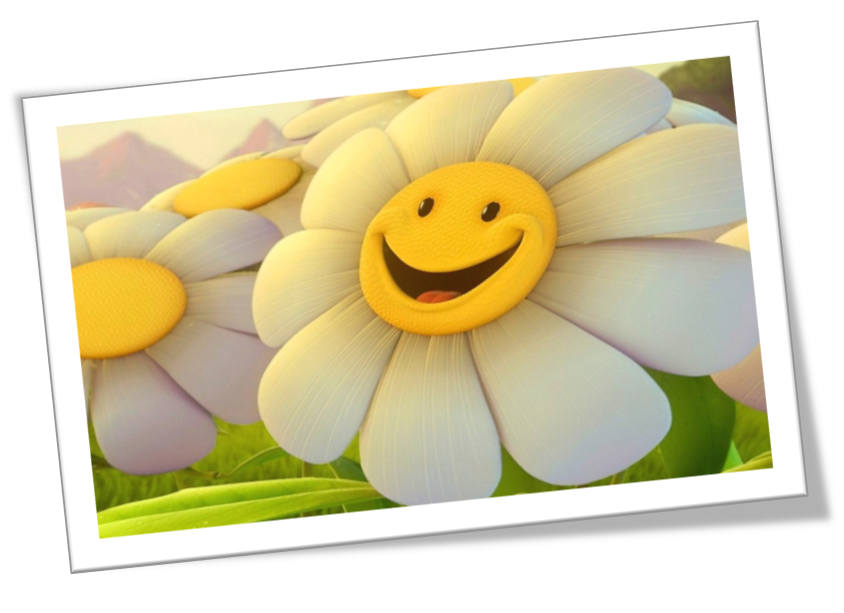